CHỦ ĐỀ 12
PHÉP CỘNG, PHÉP TRỪ TRONG PHẠM VI 1000
BÀI 63:
LUYỆN TẬP CHUNG
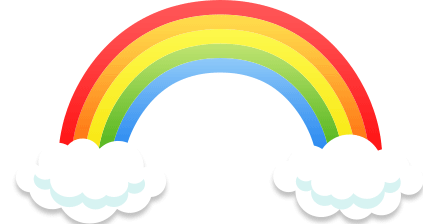 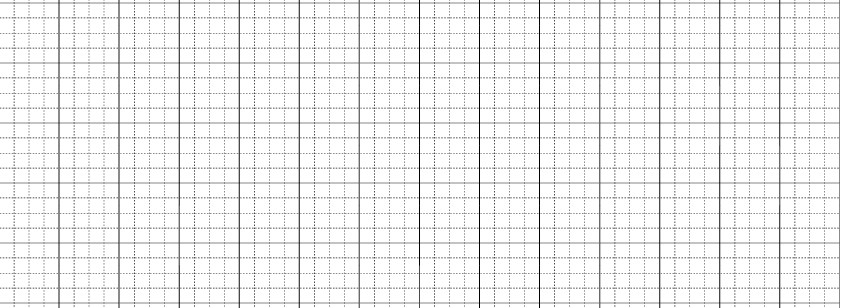 Thứ hai ngày 25 tháng 4  năm 2022
Toán
Luyện tập chung ( tiết 1 )
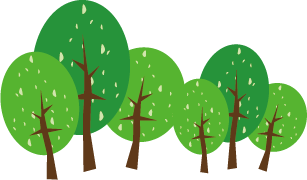 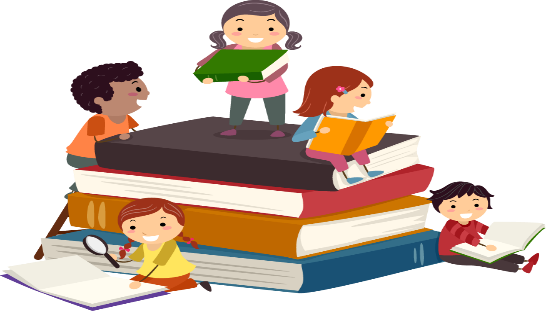 1
Đặt tính rồi tính ?
267 + 731          328 + 56             698 – 47        721 - 350
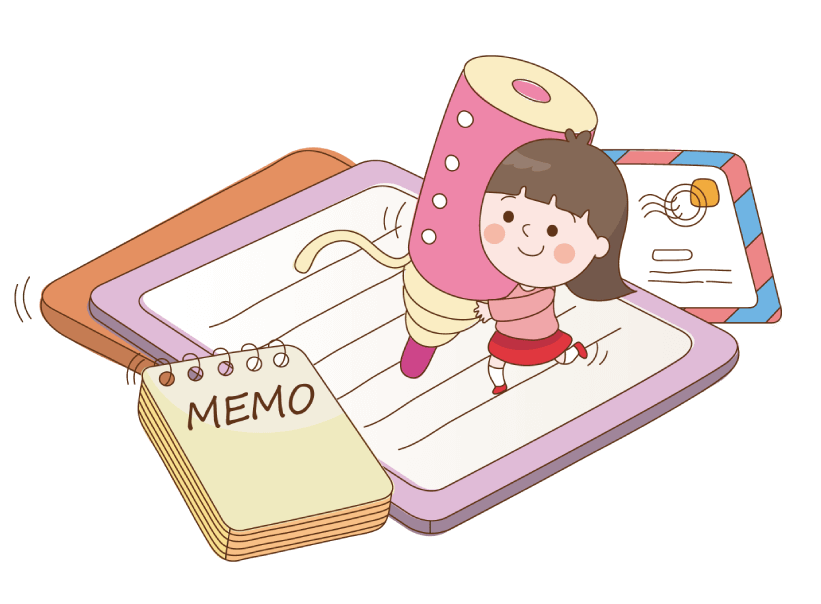 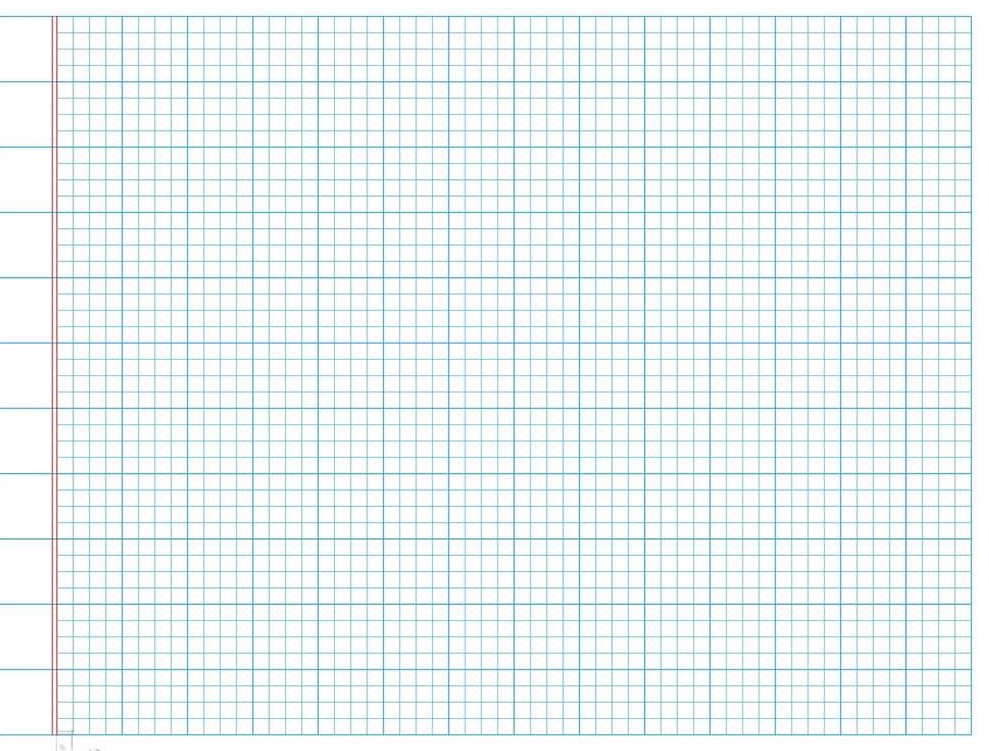 Thứ hai ngày  tháng   năm 2022
Toán
Luyện tập chung ( tiết 1 )
Bài 1:
-
-
+
267
328
698
721
+
731
56
47
350
999
384
371
651
2
Quan sát hình
365
416
365
416
572
523
572
523
- Tính tổng của hai số ghi trên khối lập phương và khối cầu.
- Tính hiệu của hai số ghi trên khối hộp chữ nhật và khối trụ.
365
523
+
=
888
416
572
-
=
156
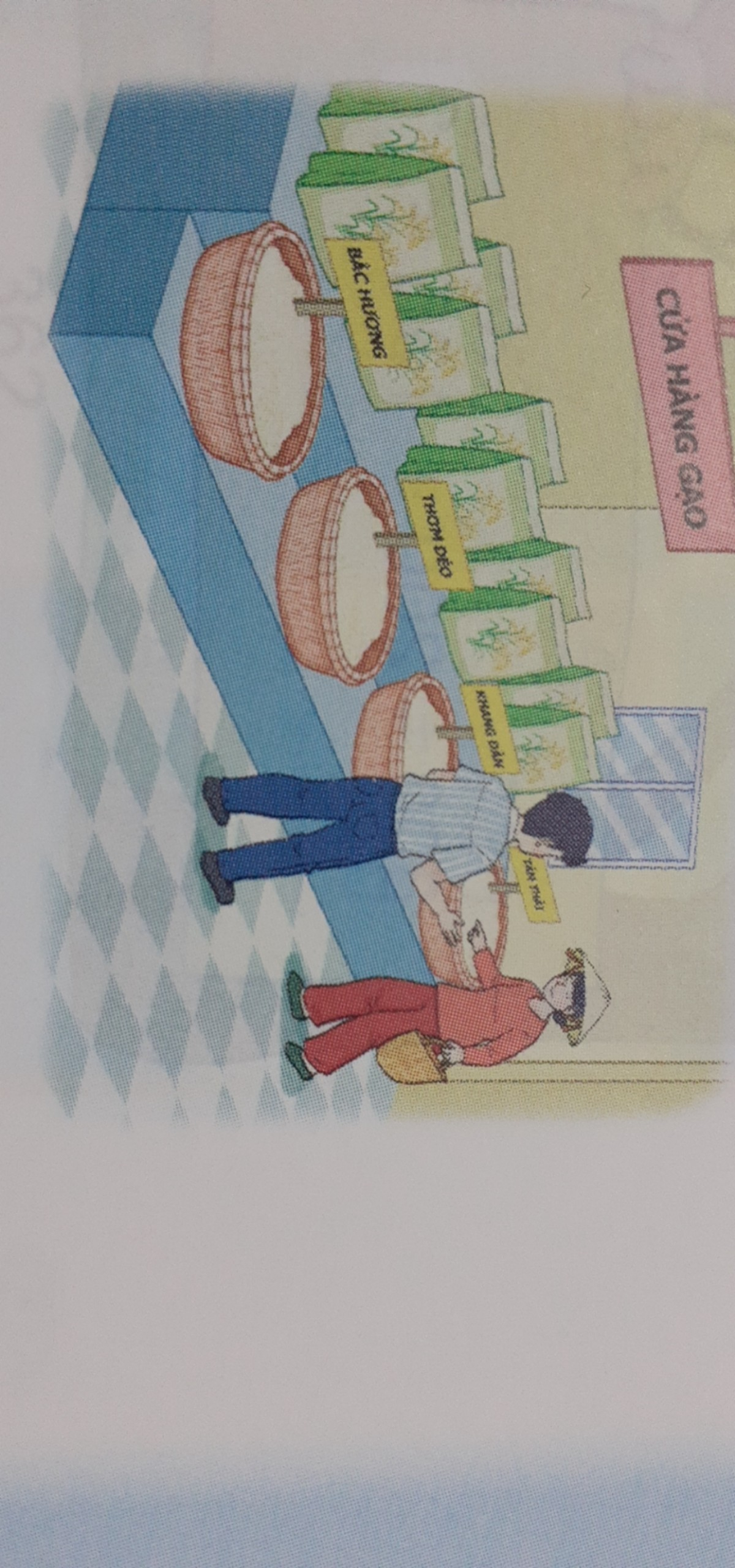 Tóm tắt:
Buổi sáng: 259 kg
Buổi chiều: 175 kg
Cả hai buổi: … kg ?
Một cửa hàng, buổi sáng bán được 259 kg gạo, buổi chiều bán được 175 kg gạo. Hỏi cả hai buổi cửa hàng đó bán được bao nhiêu ki-lô-gam gạo?
3
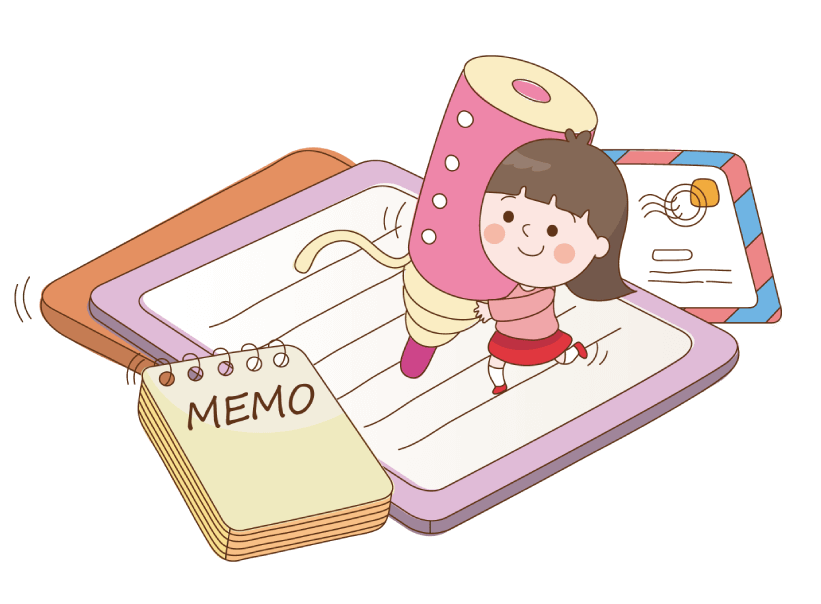 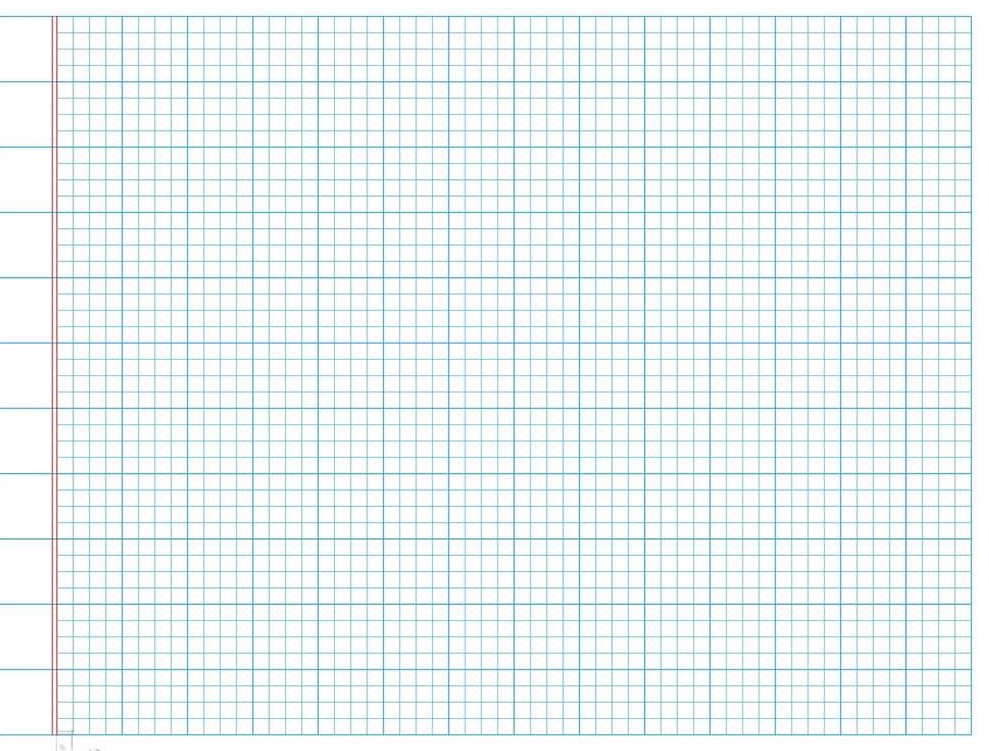 Bài 3:
Bài giải
Cả hai buổi cửa hàng bán được số ki-lô-gam gạo là :
250 + 175 = 425 (kg )
Đáp số: 425 kg gạo
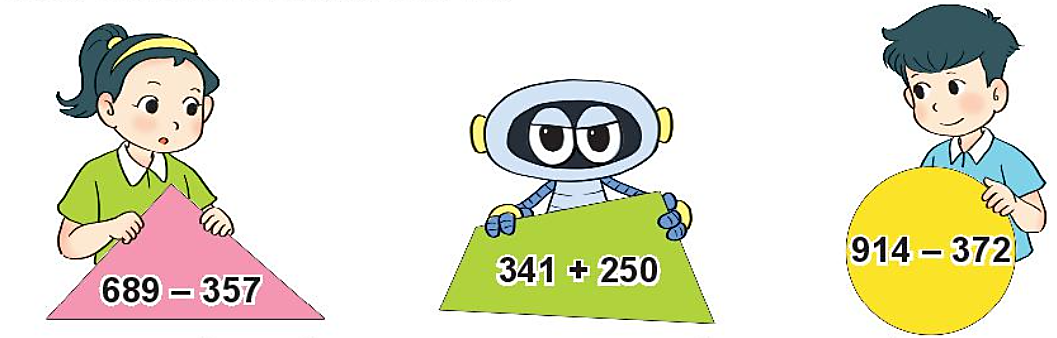 4
Quan sát tranh rồi trả lời câu hỏi.
332
591
542
a) Bạn nào cầm miếng bìa ghi phép tính có kết quả bé nhất?
b) Miếng bìa ghi phép tính có kết quả lớn nhất có dạng hình gì?
Tạm biệt và hẹn gặp lại các con!